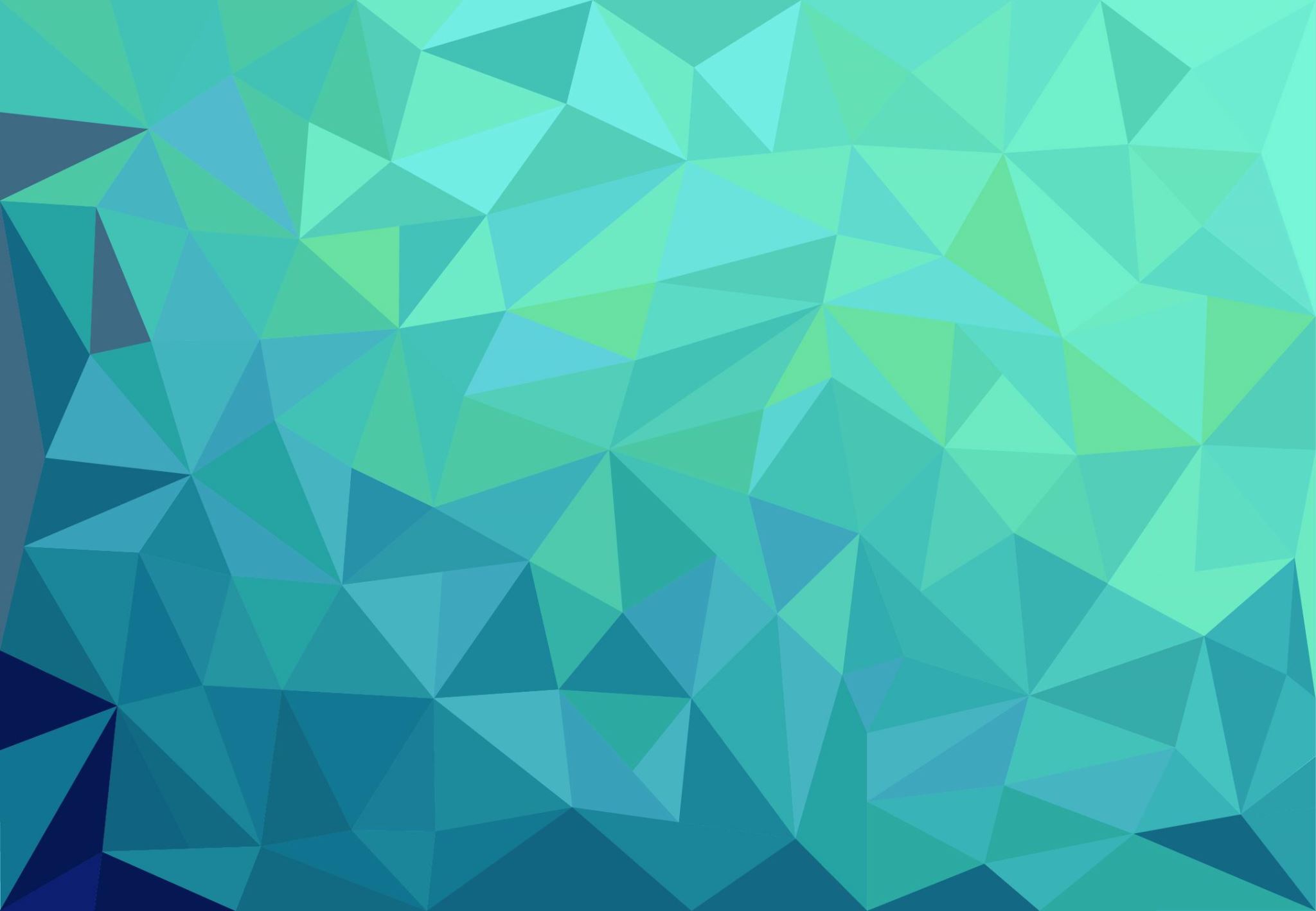 Gezonde leefstijl en omgeving
Leerjaar 1, periode 4, week 1
Beinvloeden van gedrag
Leerdoelen vandaag:
Je kunt het begrip nudging uitleggen 
Je kunt verschillende voorbeelden benoemen om gedrag op een positieve wijze te beïnvloeden.
Je kunt bovengenoemde leerdoelen koppelen aan het IBS
Opdrachtgever periode 4
Samen met Yuverta MBO Tilburg wil Ron Ansens, de directeur van BSO Monopole, ontwerpen voor het stadspark aanleveren bij de gemeente Tilburg waarbij het vergroten van de leefbaarheid en de biodiversiteit centraal moet staan. De ontwerpen zijn onderverdeeld in verschillende thema’s; lifestyle, circulaire economie, vrijetijd, water & energie en stad & wijk.
Circulaire economie
Hoe kan in het gebied in én rondom de BSO zichtbaarheid  gegeven worden aan afvalstromen en reststromen.  
Lifestyle 
Hoe kan je het gebied in én rondom de BSO zo inrichten dat je de zowel de BSO-kids als de wijkbewoners aantrekkelijk en gezond laat consumeren en recreëren. 
Stad & wijk 
Hoe kun je het park en de directe omgeving rond het park zo herinrichten dat het de buurtbewoners en BSO-kids verbindt en dat de buurtbewoners minder last ervaren van (o.a. het verkeer van) de BSO?  
Vrijetijd 
Hoe kan in het gebied in én rondom de BSO meer ruimte komen voor kleinschalige activiteiten voor buurtbewoners, BSO-kids en hun gasten?   
Water & Energie 
De BSO zoekt voor het gedeelte in het park waar de kinderen veel spelen een creatieve oplossing voor het grote aanbod van (regen-)water.
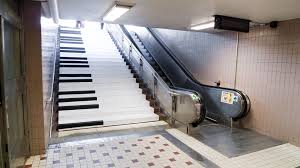 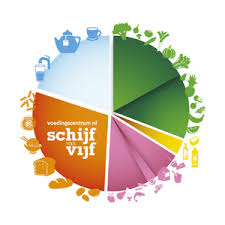 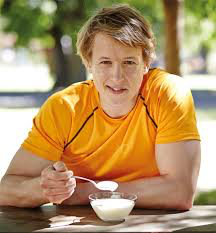 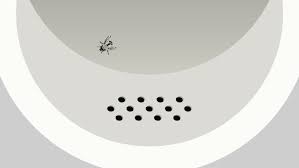 Hoe ga je verleiden?Gedrag beïnvloeden middels nudgingNudging is een duwtje geven in de goede richting door het gewenste gedrag aantrekkelijk te maken, zonder mensen daarbij in hun vrijheden te beperken. Het doel is gedrag (licht) bijsturen, waarbij het gaat om onderbewust gemaakte keuzes.
Voorbeelden
https://www.f-facts.nl/topics/duurzaamheid-energiemanagement/nieuws/recyclen-en-schoonhouden-mooi-voorbeeld-van-nudging
Wat vinden jullie?
Hoe wordt momenteel gedrag vanuit de overheid gestimuleerd in het kader van bijvoorbeeld gezondheid of duurzaamheid ?
Welke voorbeelden zie je?
Wat vinden jullie hiervan?
Zelf aan de slag met nudging
Zoek zelf eens voorbeelden op het gebied van gezondheid (voeding, beweging, ontspanning, sociale interactie).
Welke zijn mogelijk interessant voor het IBS.
Maak met je groepje een kleine presentatie gebruik filmpjes en plaatjes.
20 minuten voorbereiding.
5 minuten presenteren per groepje.